Open Records Act Compliance Update
Finance and Executive Committee
May 27, 2020

Kristen Denius 
Chief Transparency Officer
Public Record Requests During City Hall Closure
Requests for public records are being received and responded to electronically.
Open records coordinators within each department are able to access their dedicated open records email inboxes remotely.
Records that only exist in hard copy located at City Hall may take longer to provide due to limited access to the building.
www.AtlantaGa.Gov 
	> “I Want To…” tab on top right of page
	> “Request Open Records” in drop down
Open Records Management Software Procurement Project Update
RFP-S 1200331, Citywide Public Records Management was advertised to the public on April 20, 2020.
Responses from proponents are due on June 6, 2020.
Evaluations expected to be completed by June 30, 2020.
Targeting legislative Cycle 15 for introduction of legislation to authorize a contract with the recommended proponent.
Expected implementation in September – December 2020.
Anticipated go-live during the first quarter of calendar year 2021.
Open Records Compliance Training
City Council training at the Spring Council Retreat will be rescheduled.
 Quarterly training for designated Open Records coordinators would have occurred in March, will be rescheduled once City Hall reopens.
 Monthly training at New Employee Orientation will resume once City Hall reopens.
 Coordinating with the Law Department to provide virtual training for the Department of Aviation in June.  May provide a template for virtual training of other departments during the current pandemic emergency.
Questions
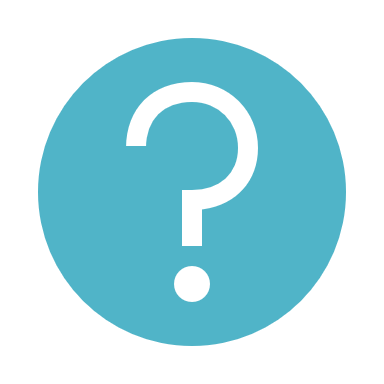